Global Design Database:
An introduction
March 2018
Sandrine Ammann
Marketing & Communications Officer
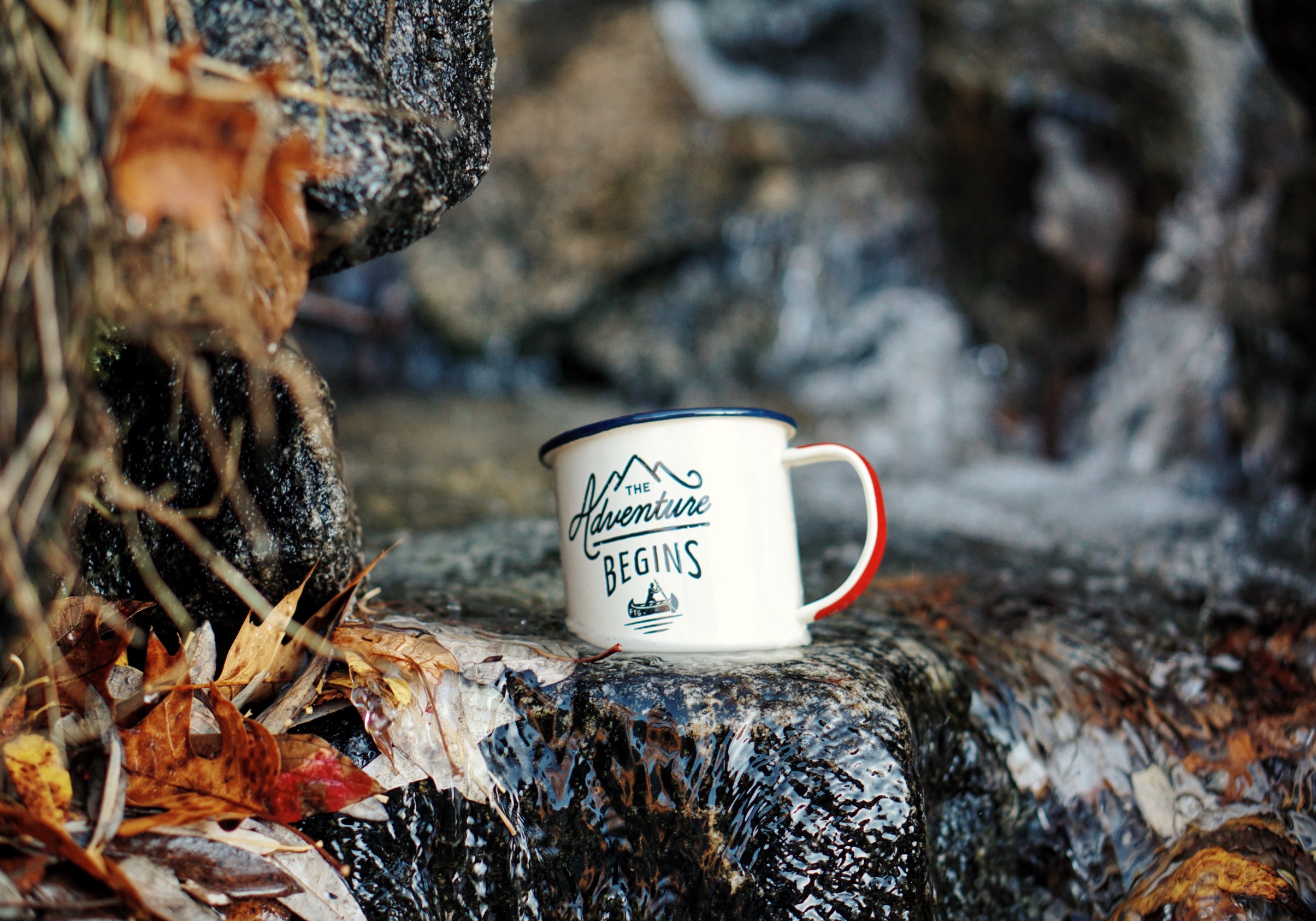 Agenda
Access
Interface:
Coverage
Search features
Filter features
Results
Menus

Q&A
Access:	www.wipo.int/designdb  		www.wipo.int
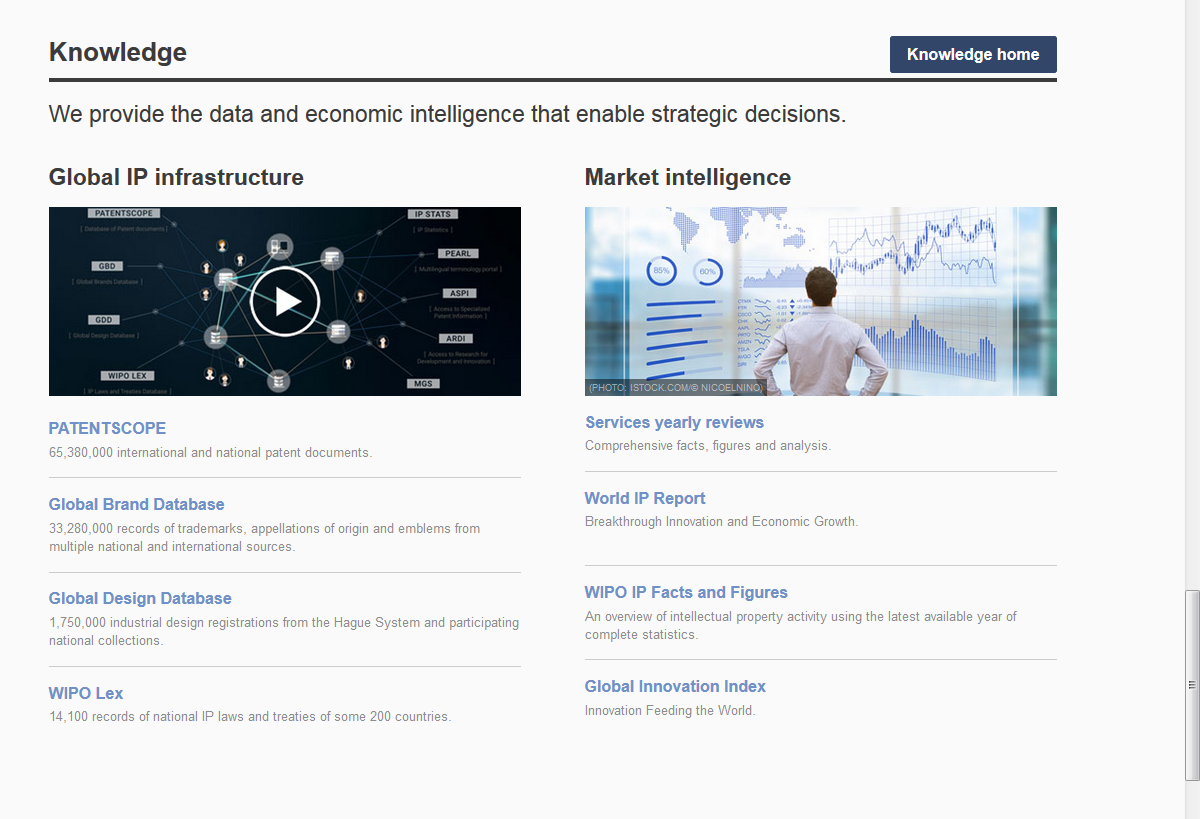 Why is the GDD useful?
Find details about a specific design
Explore design landscape to find out if the design you have in mind already exists.
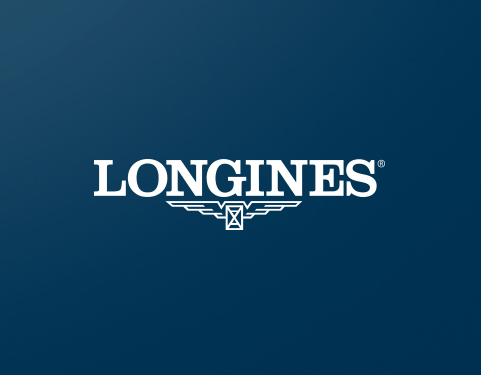 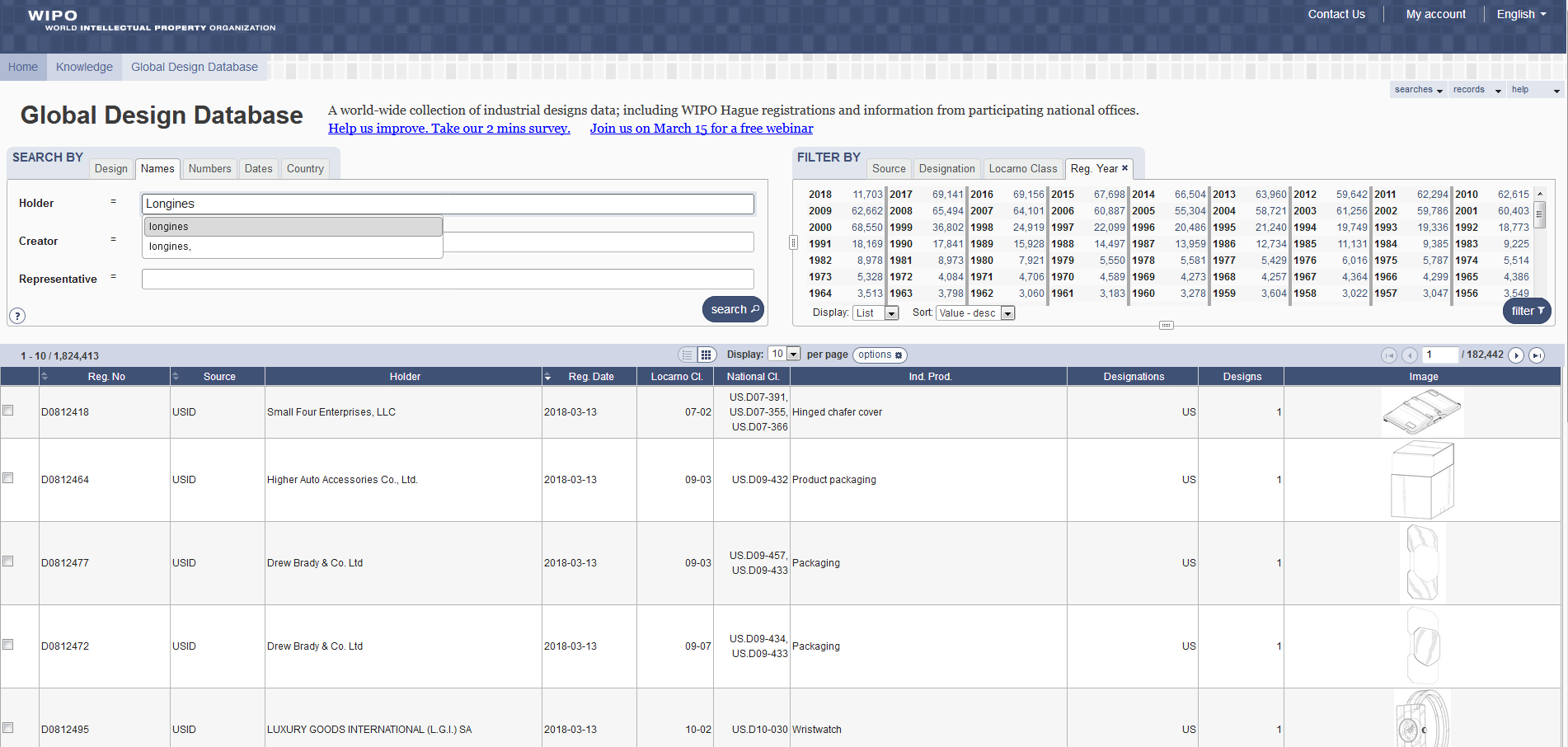 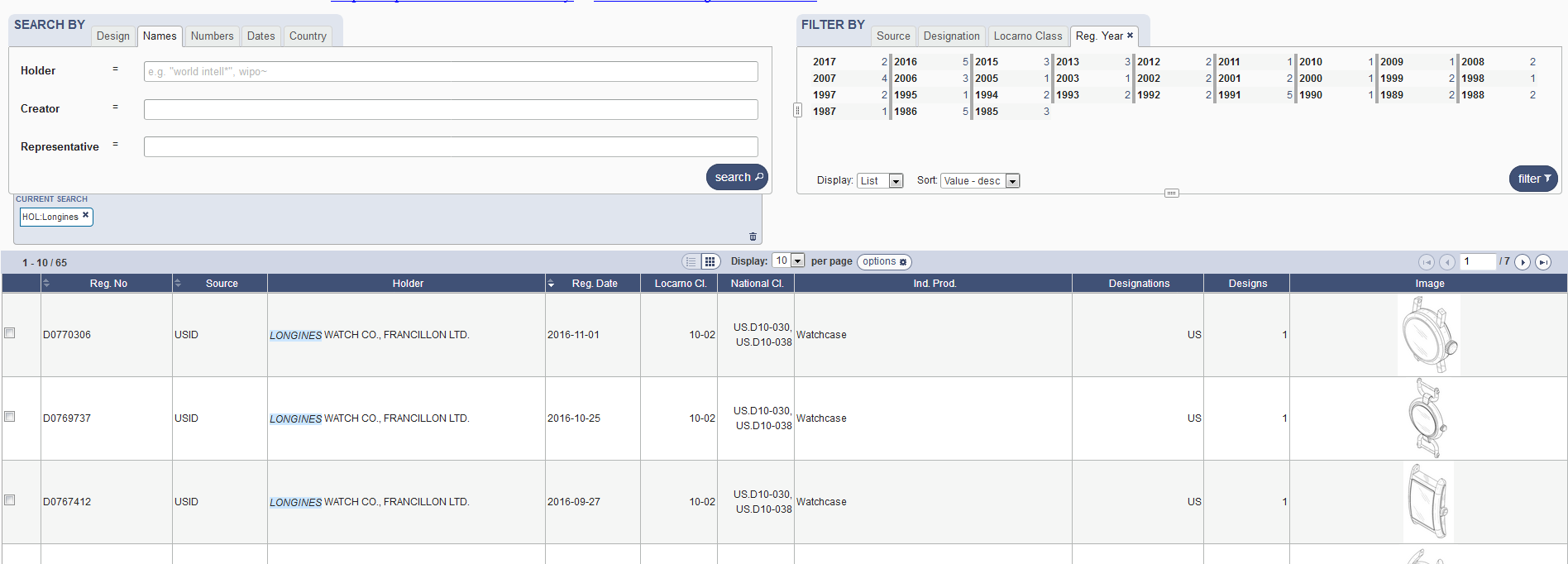 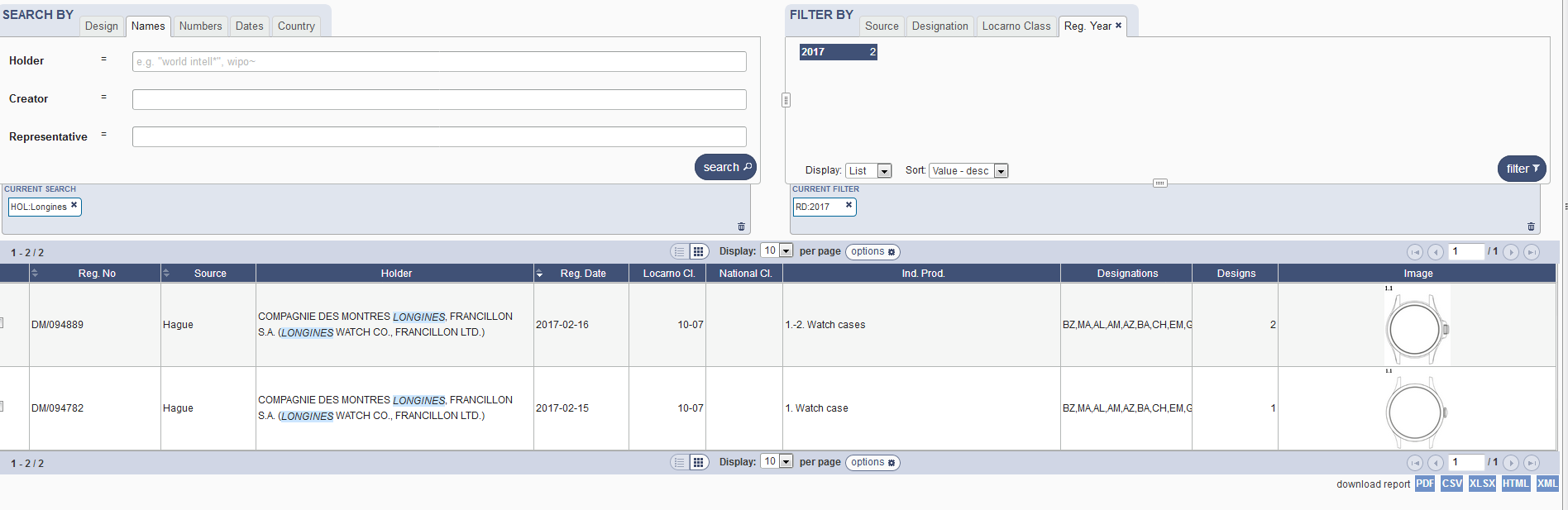 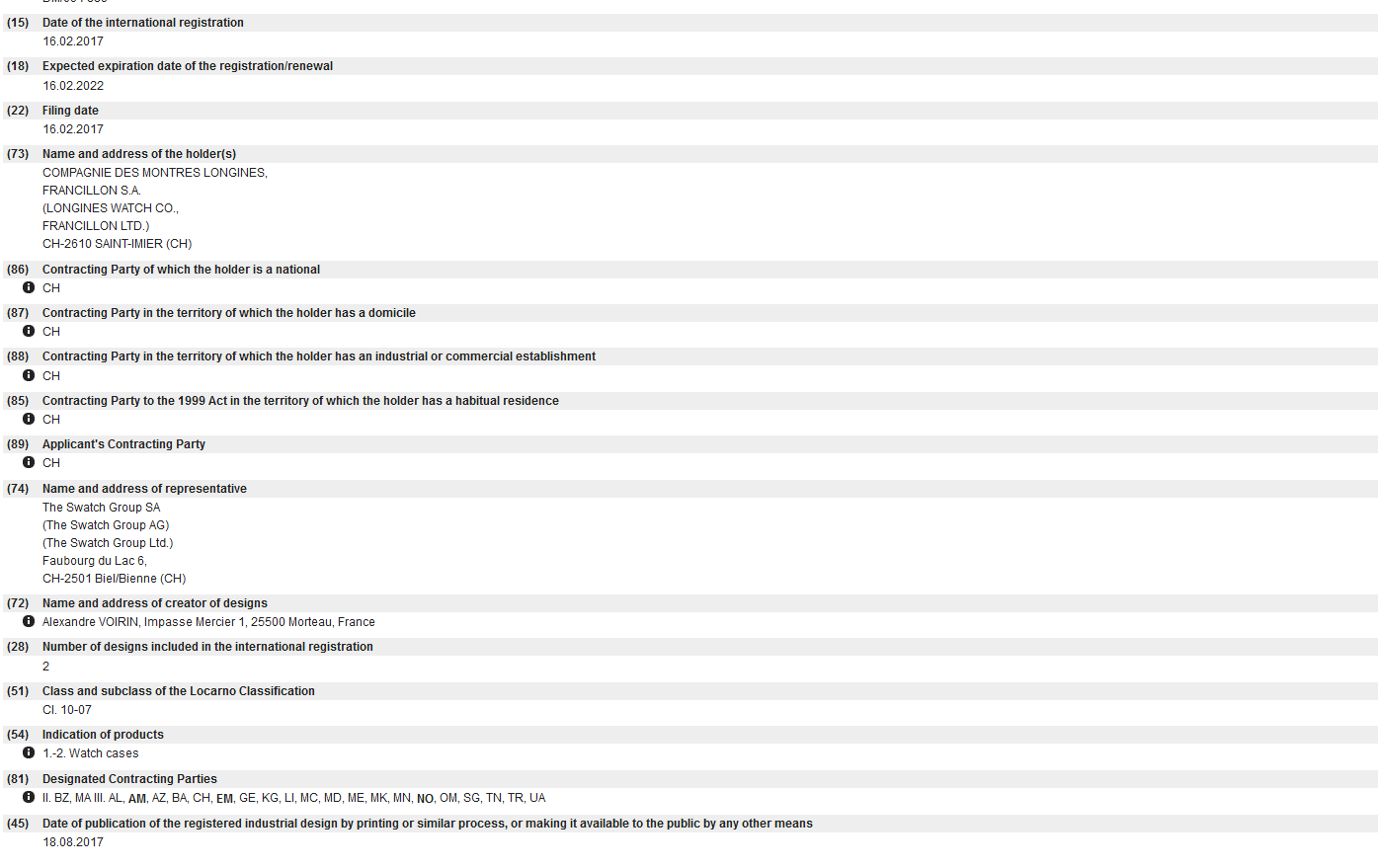 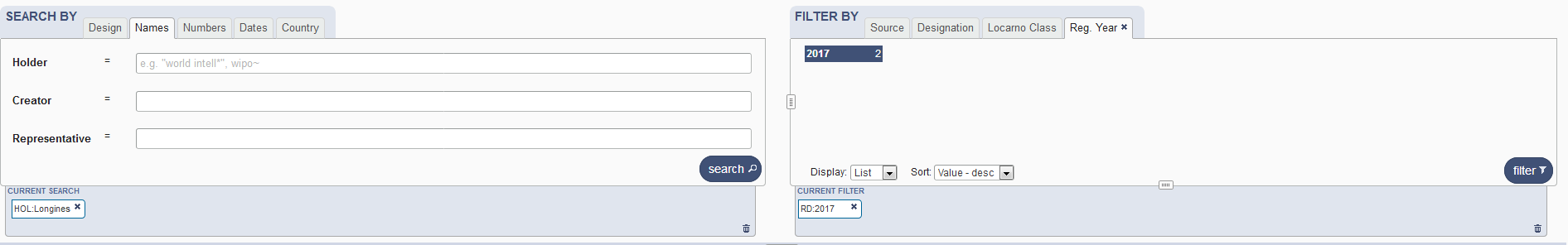 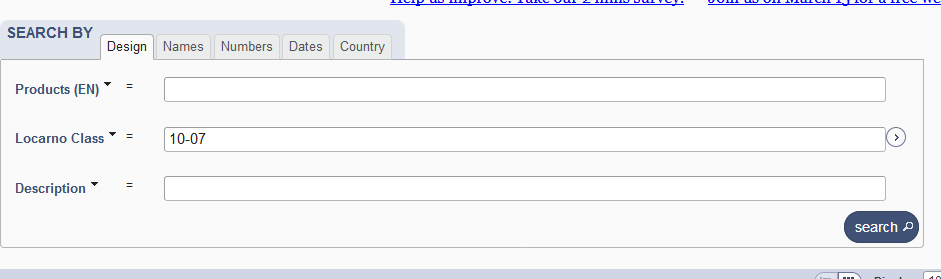 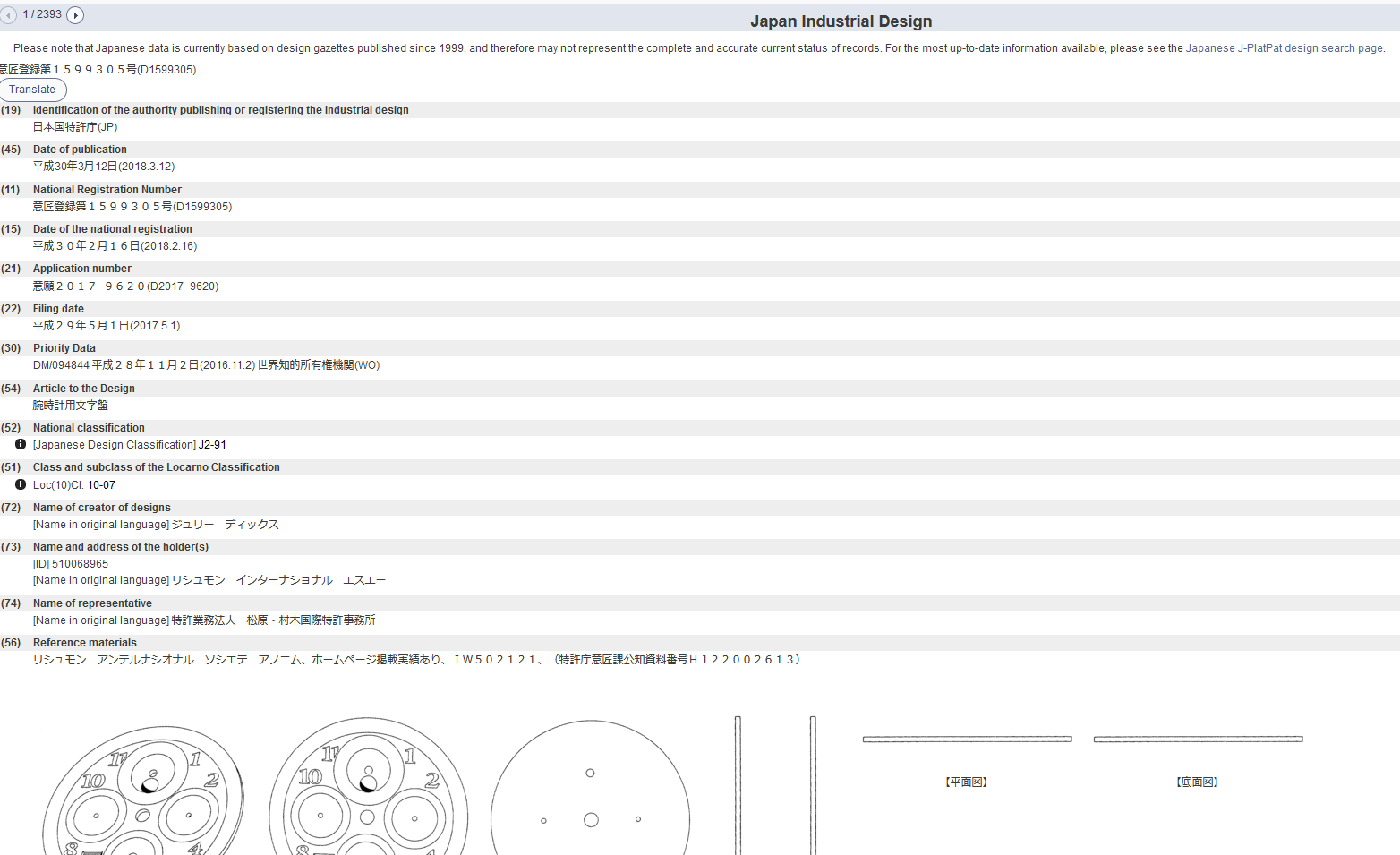 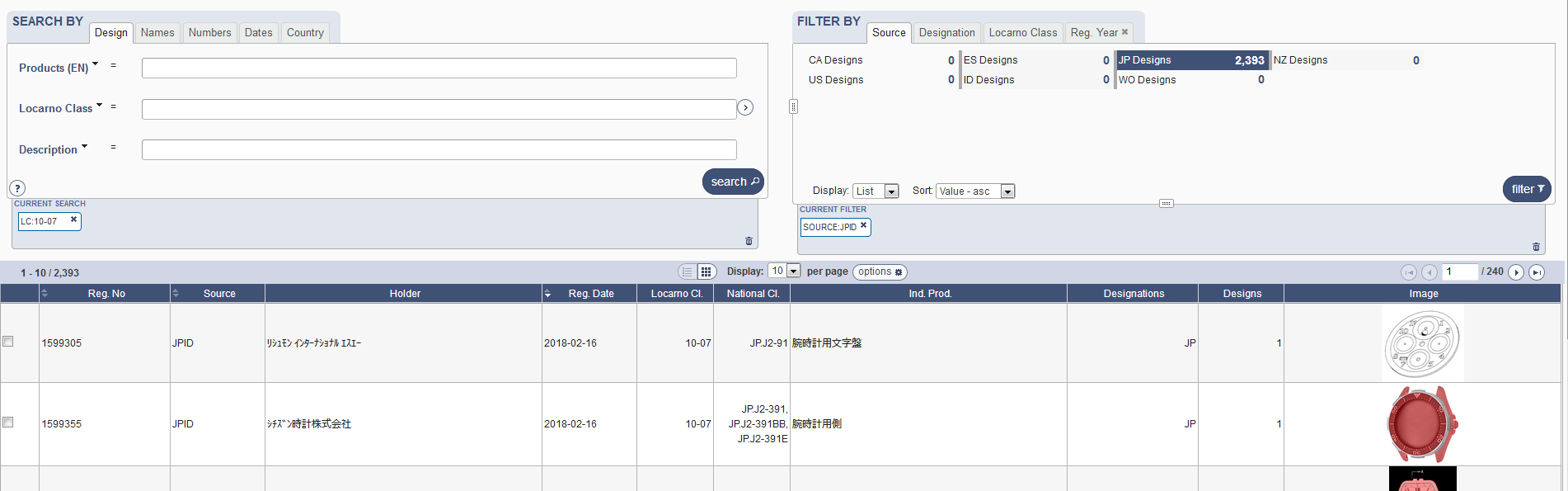 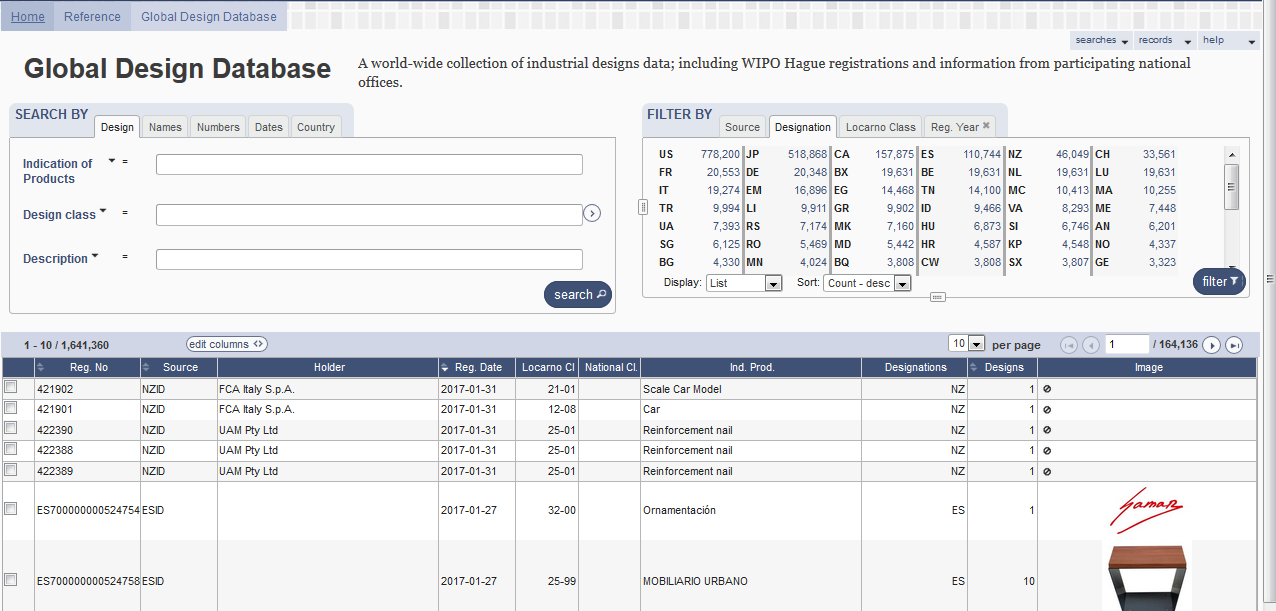 Coverage
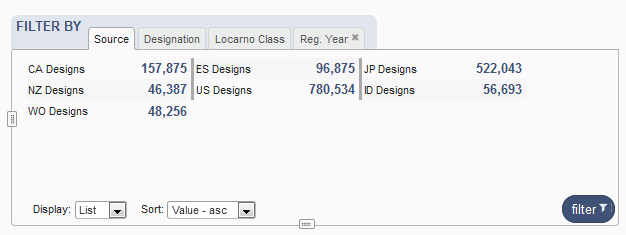 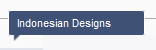 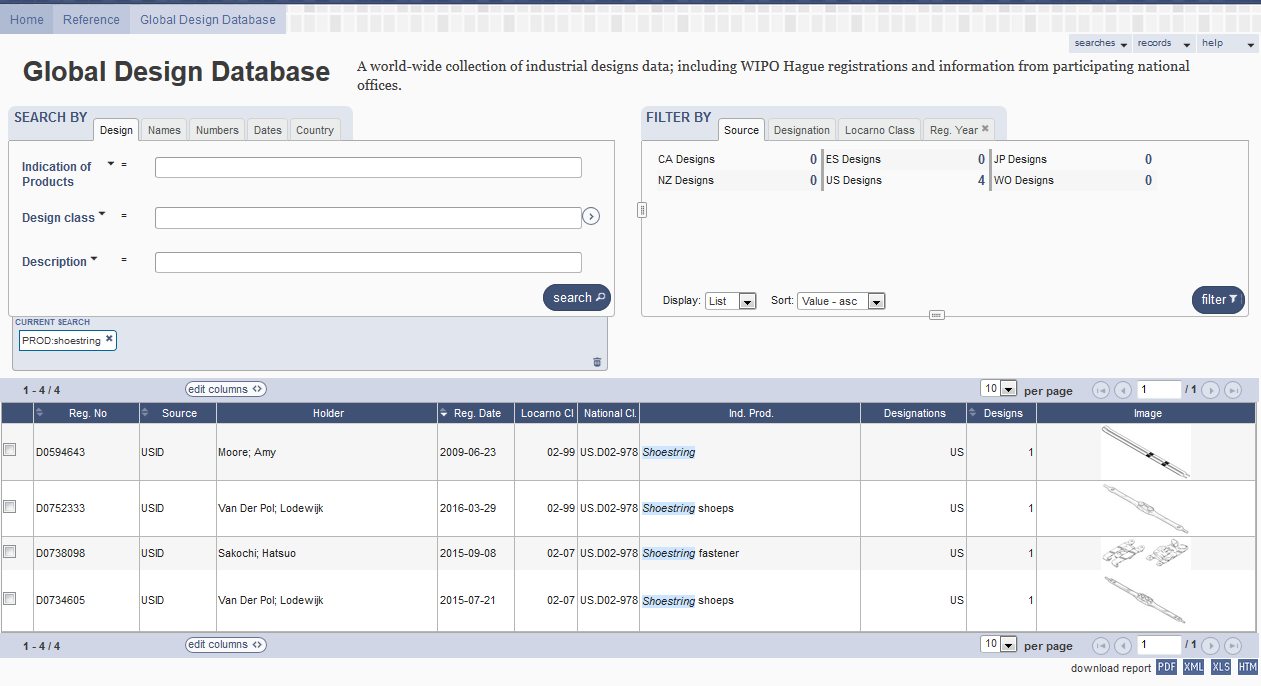 5
1
2
3
4
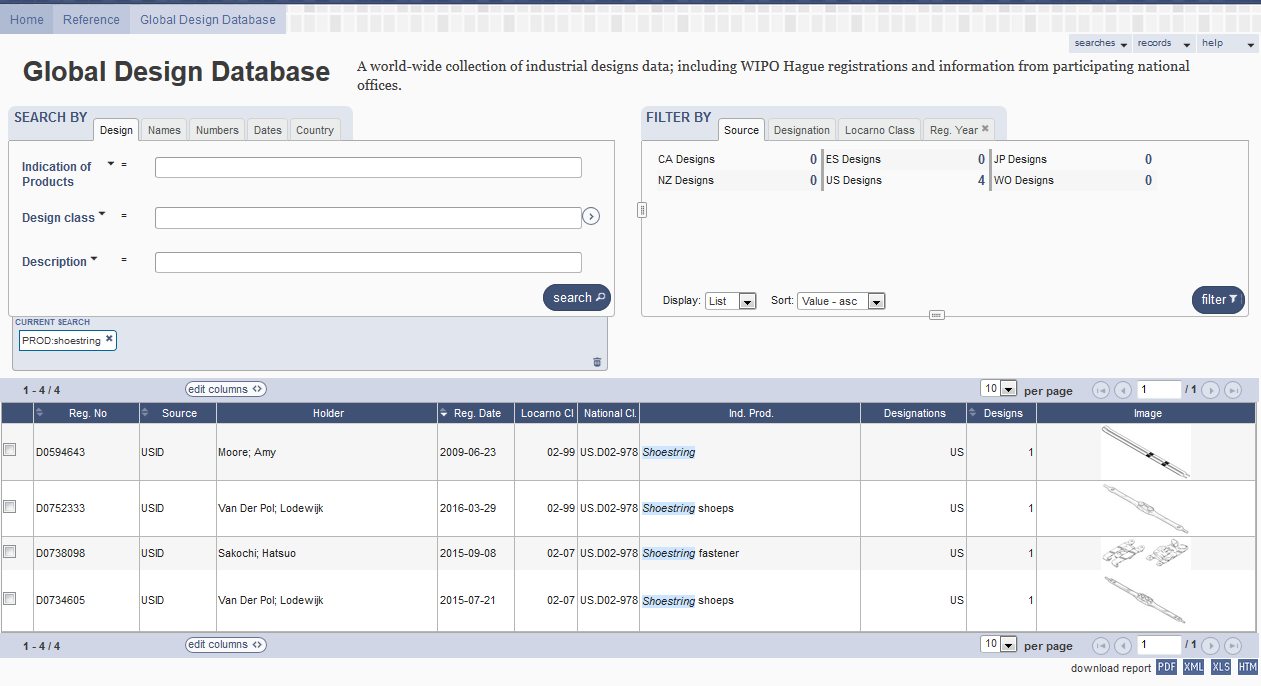 1
Search by design
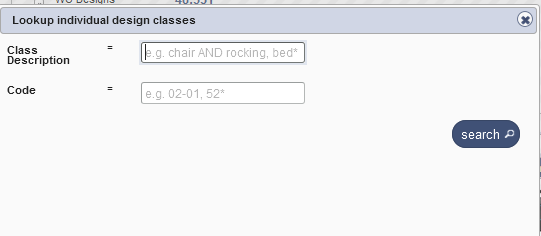 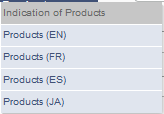 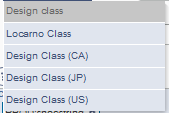 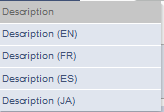 Search by Description JA
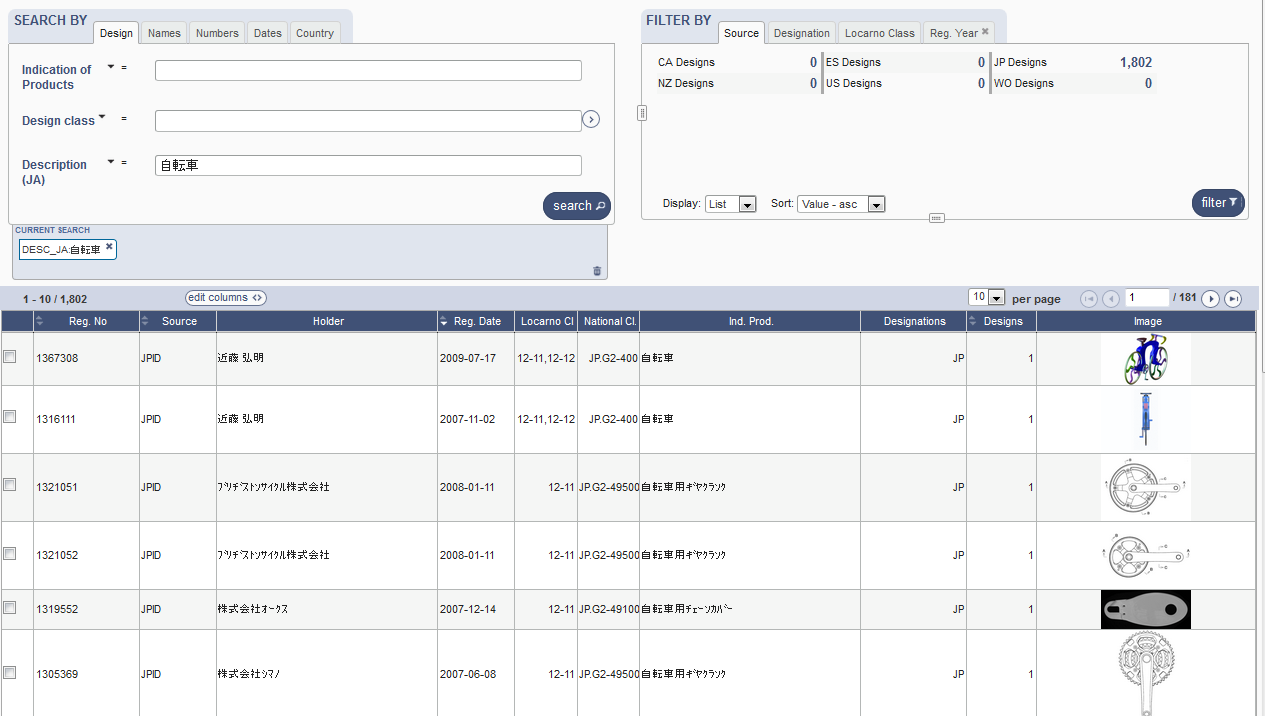 Search by name
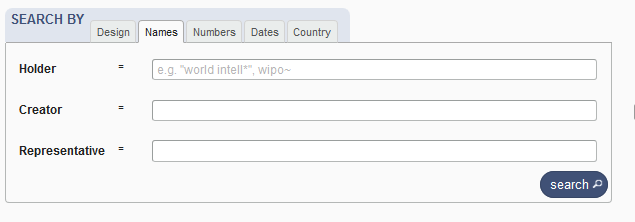 Search by numbers
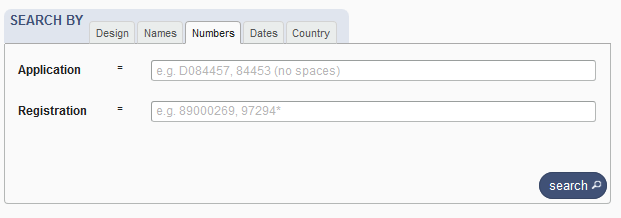 Search by dates
Search by country
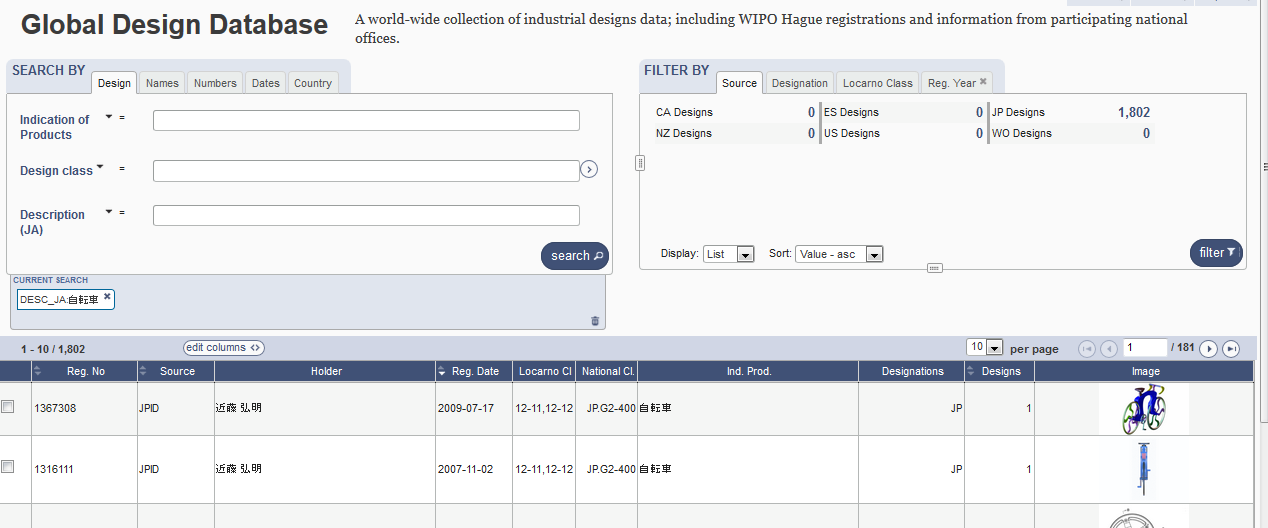 Filter by
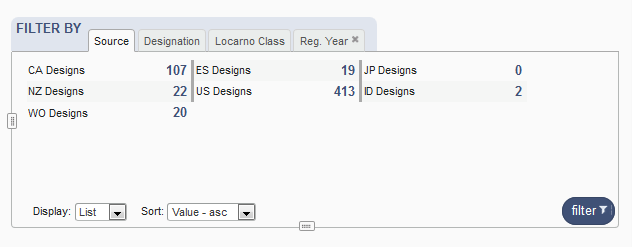 Filter by Source
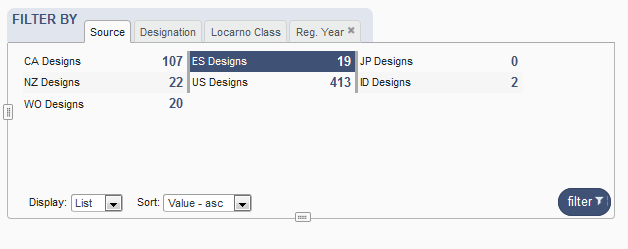 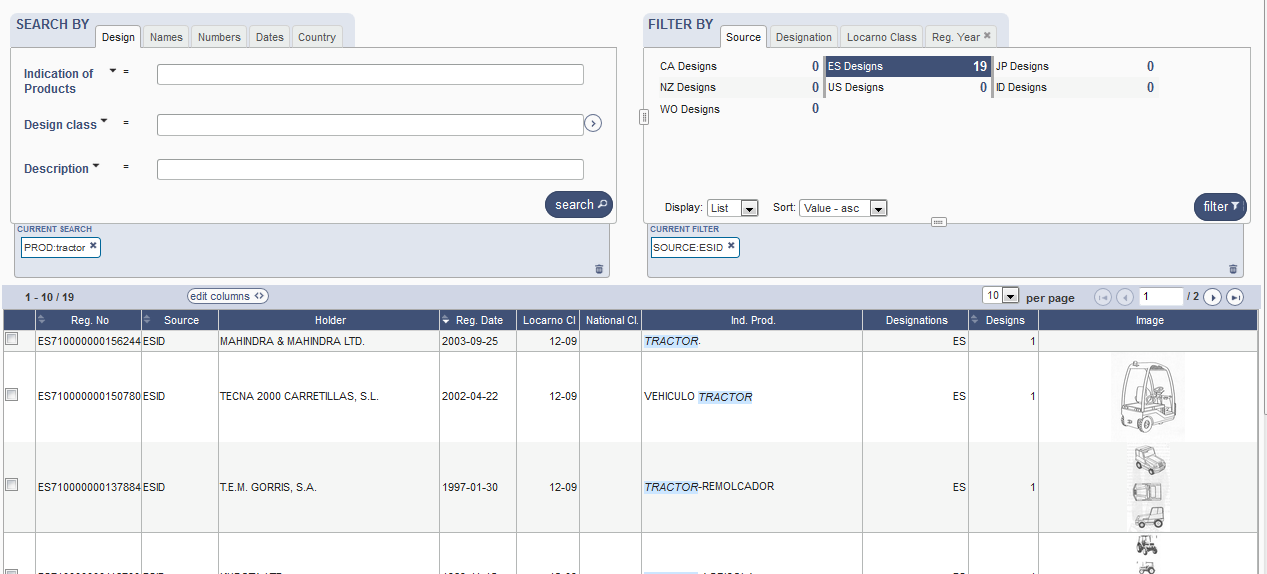 Filter by Designation
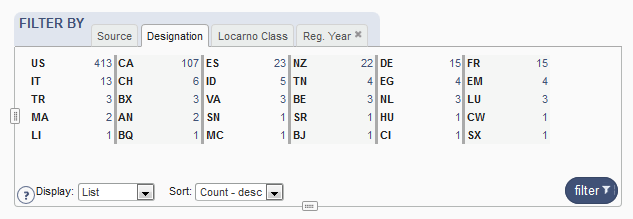 Filter by Locarno Class
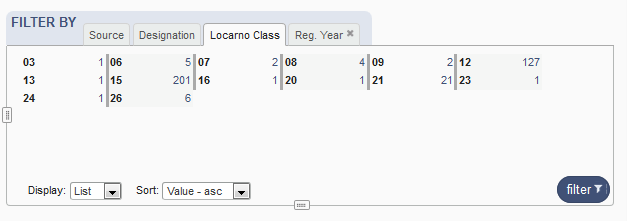 Filter by Registration Year
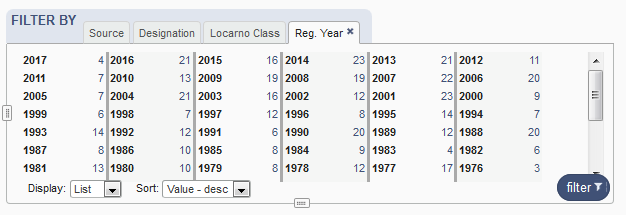 Options
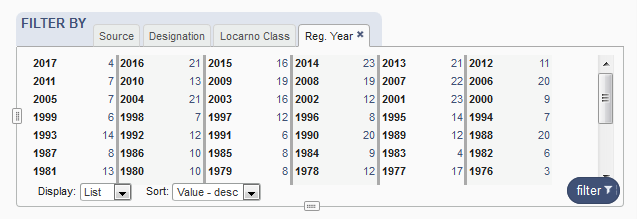 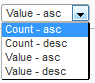 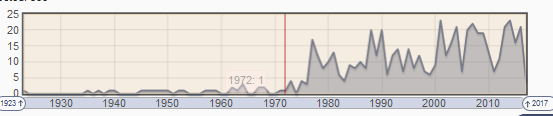 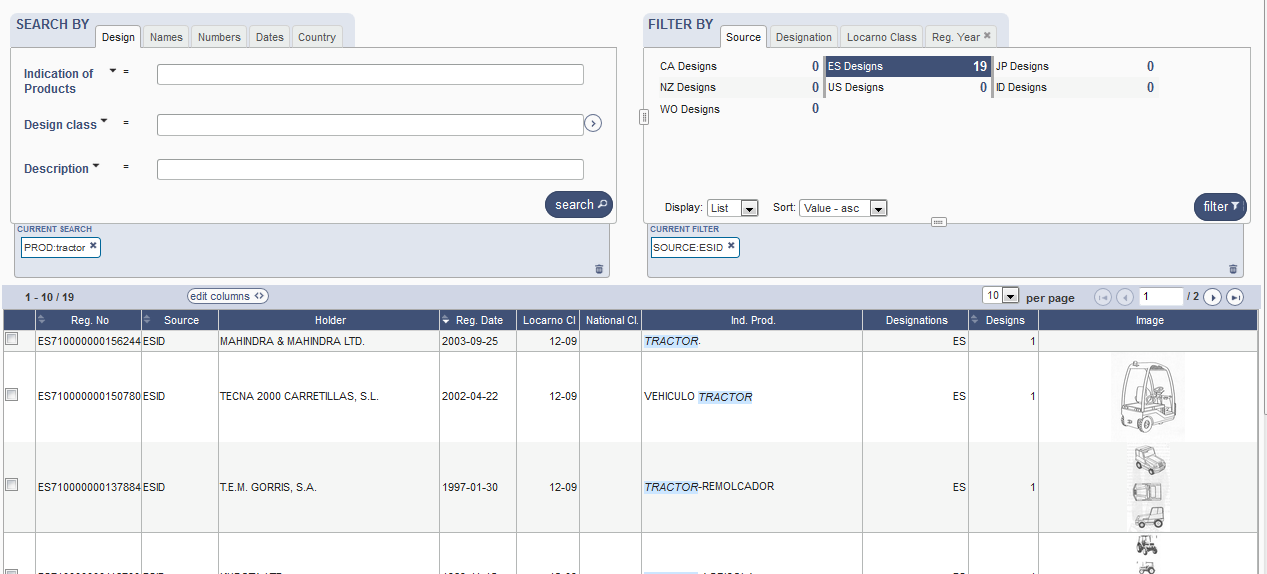 3
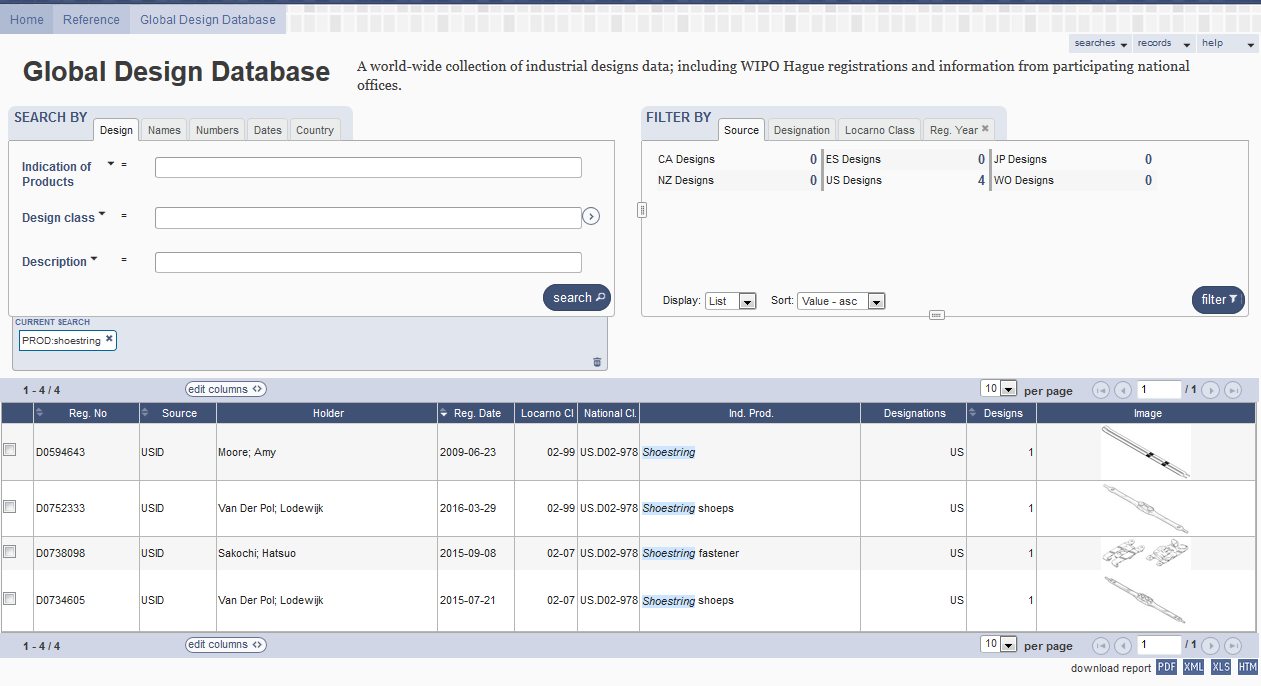 4
Results
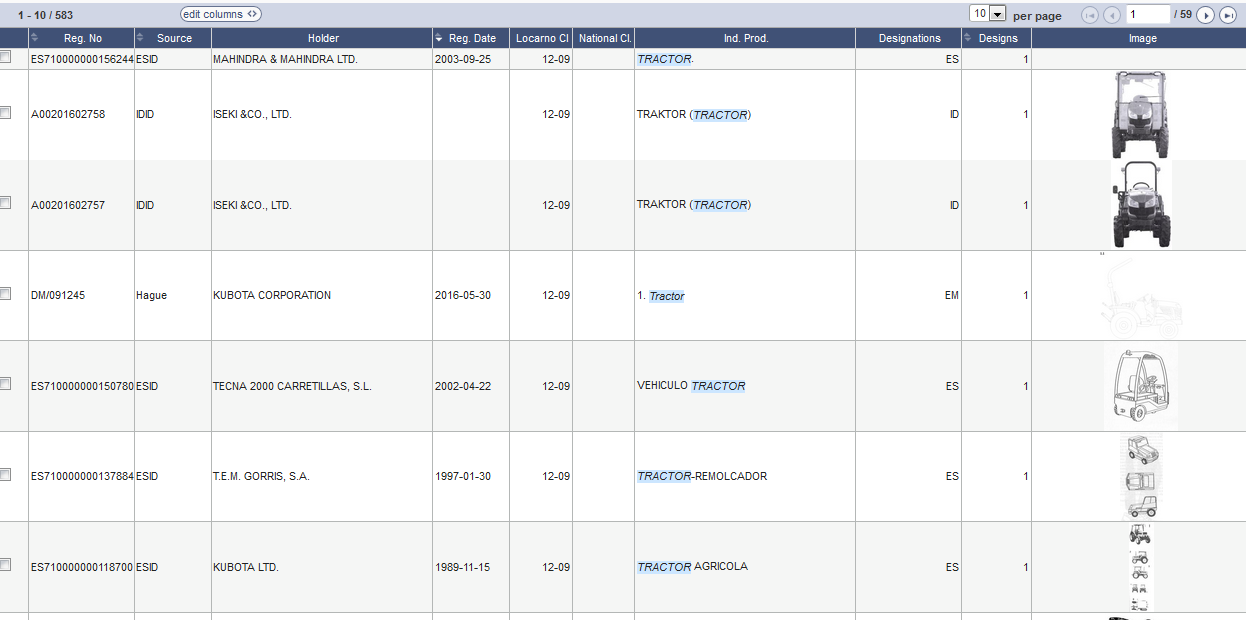 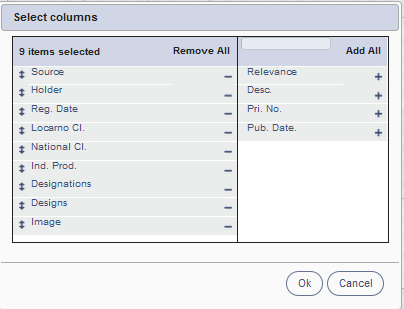 Individual record
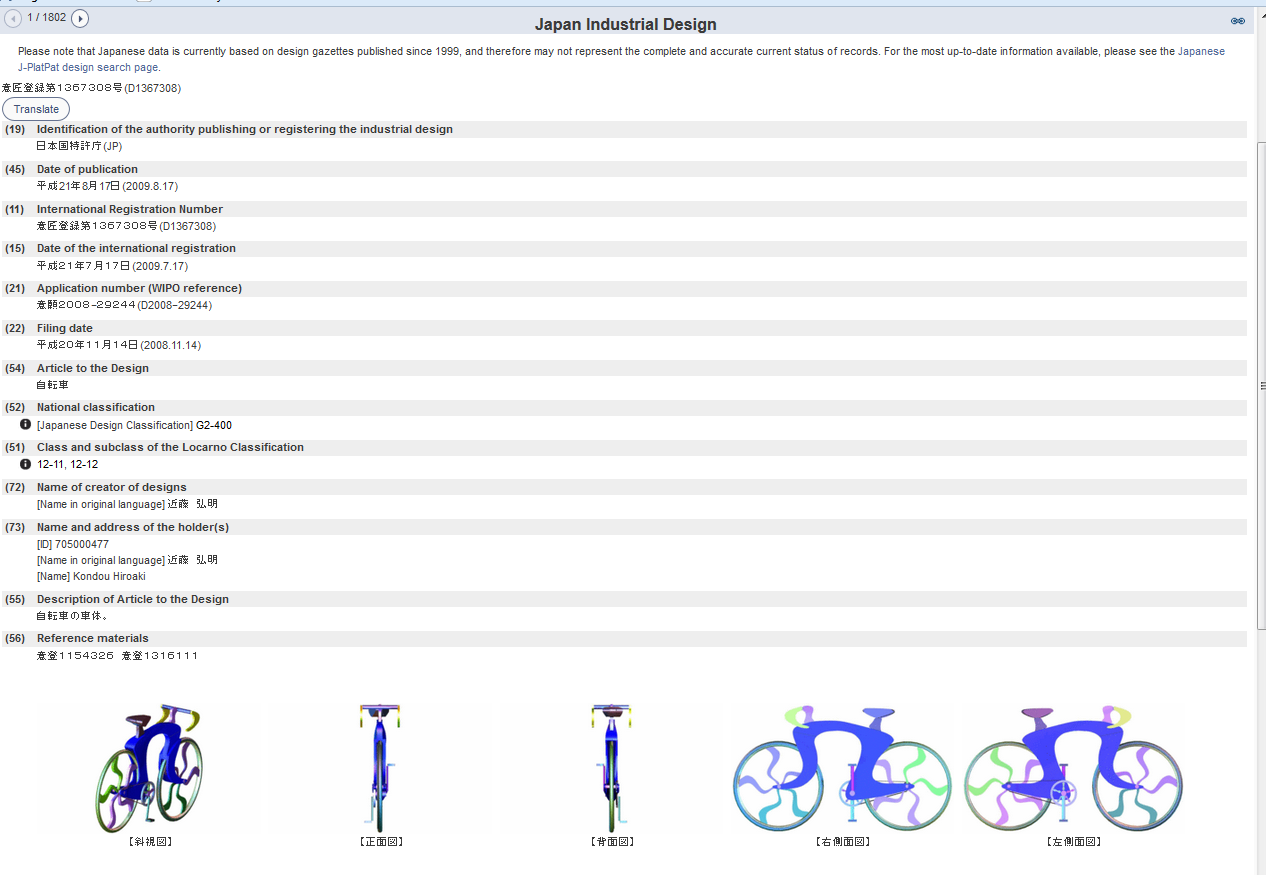 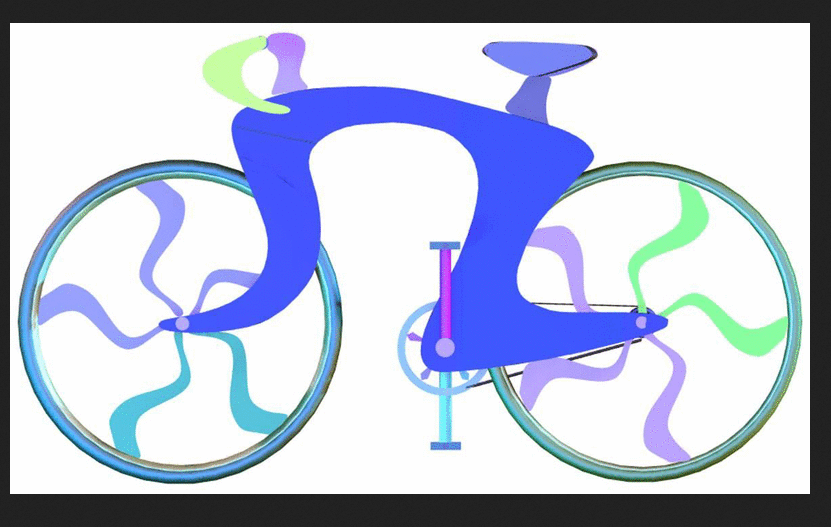 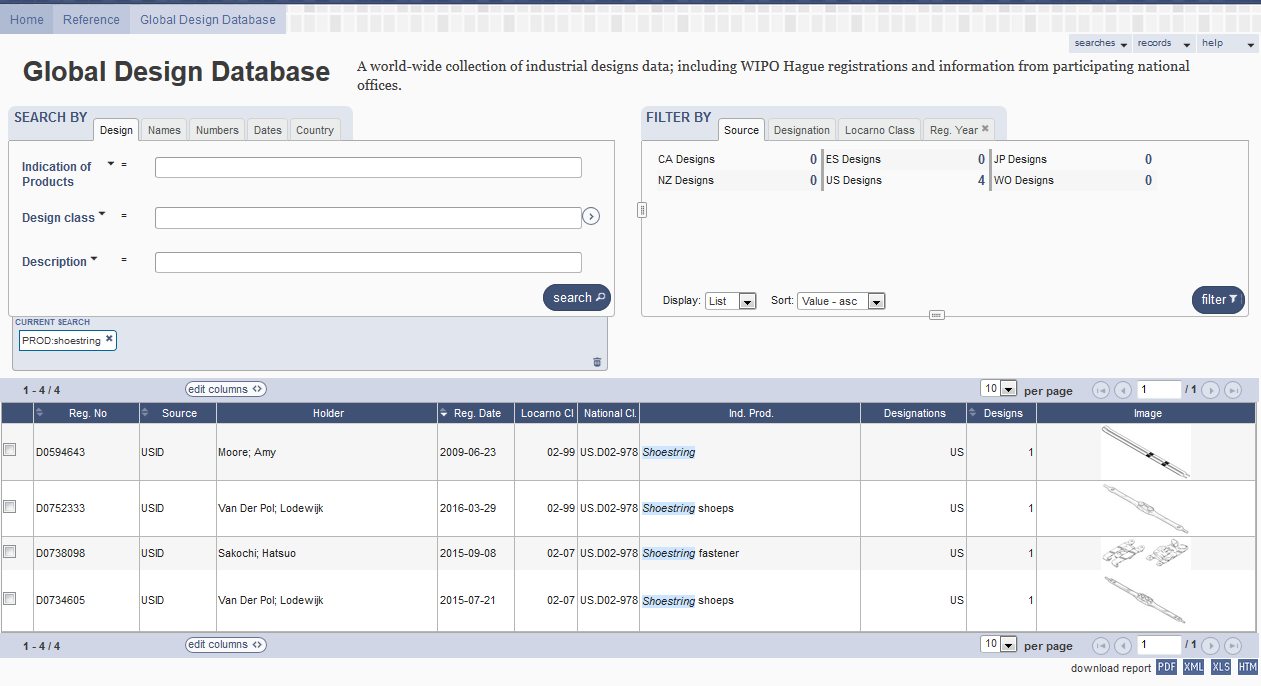 5
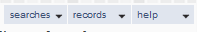 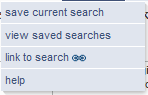 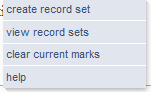 Help
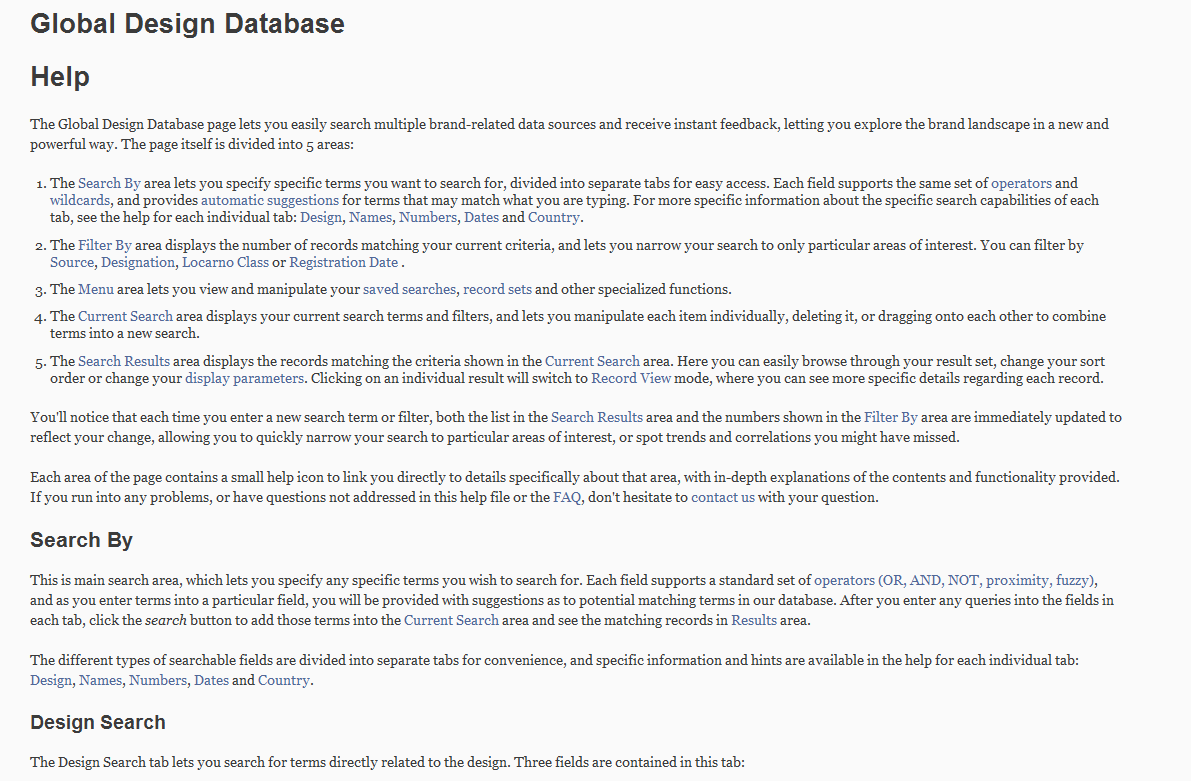 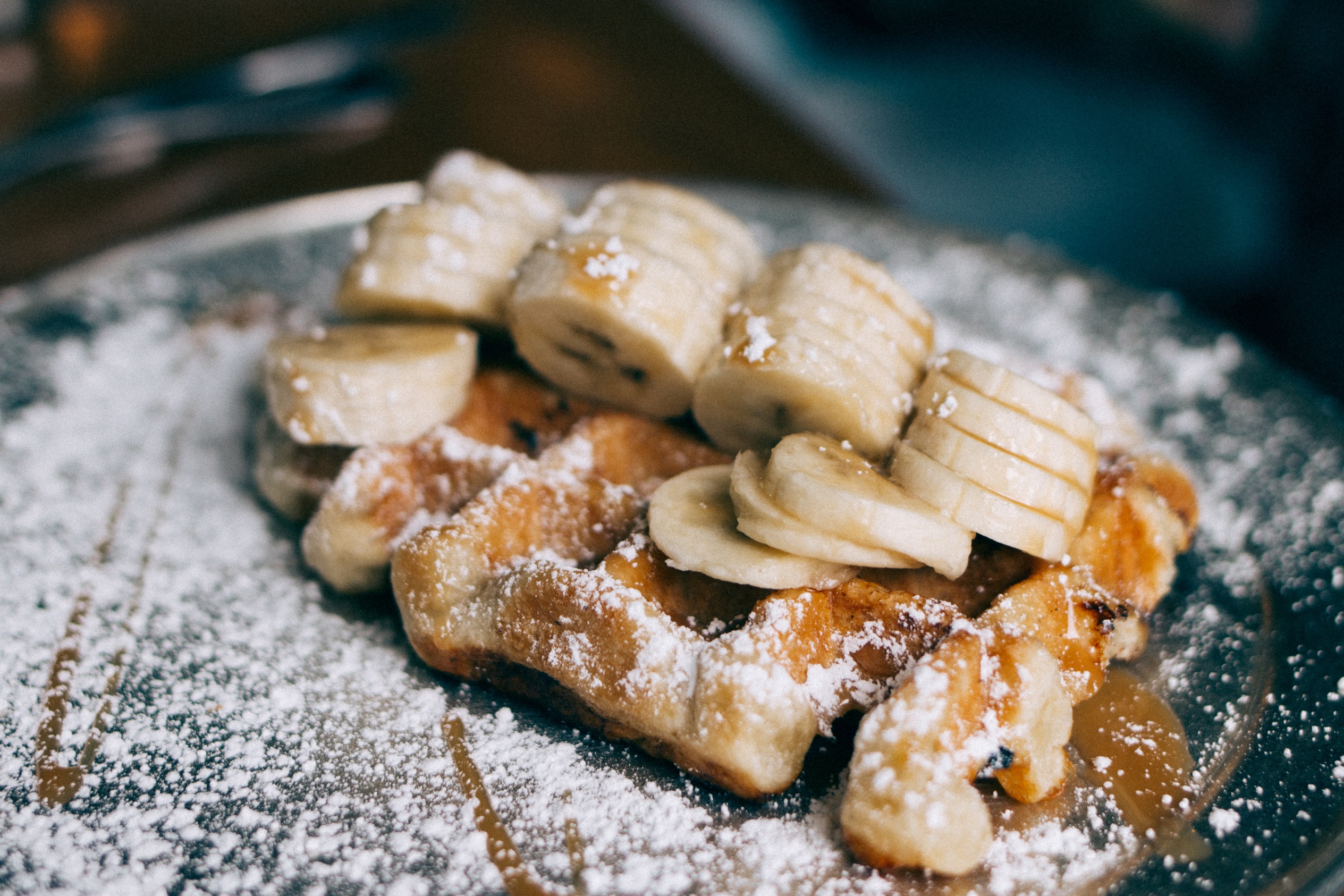 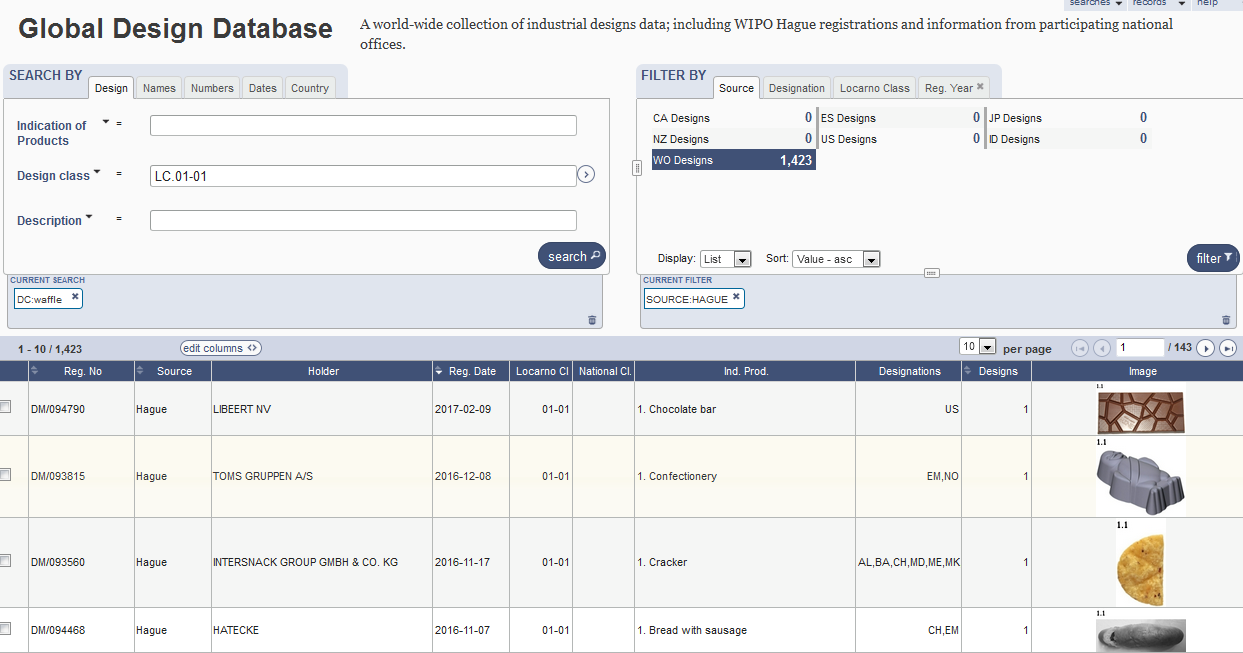 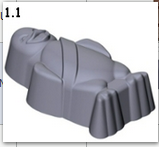 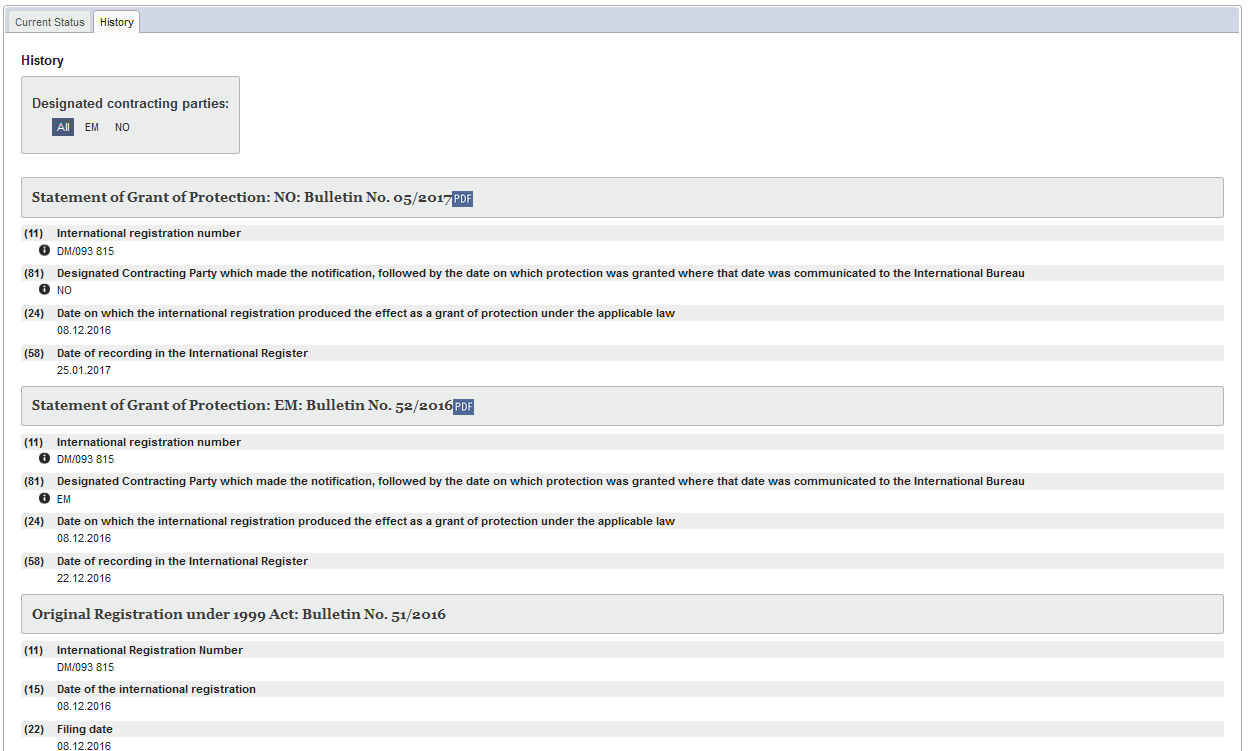 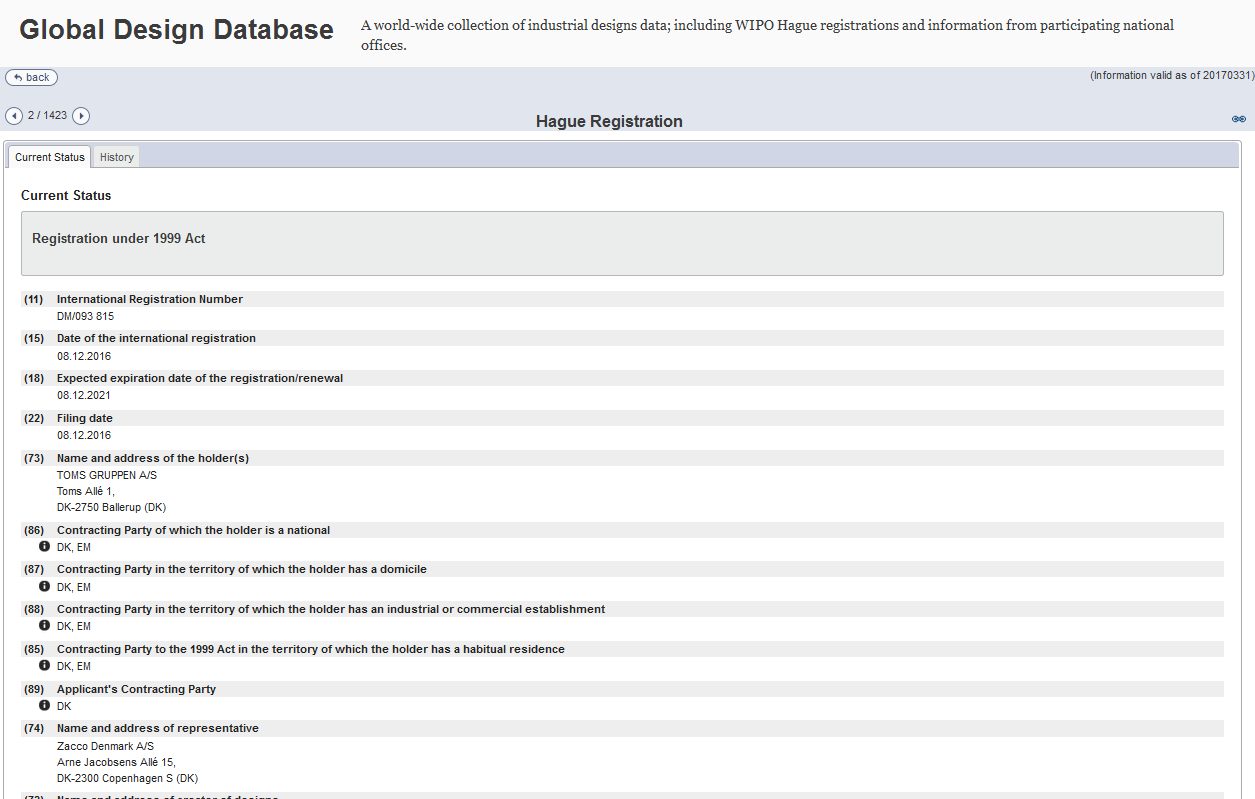 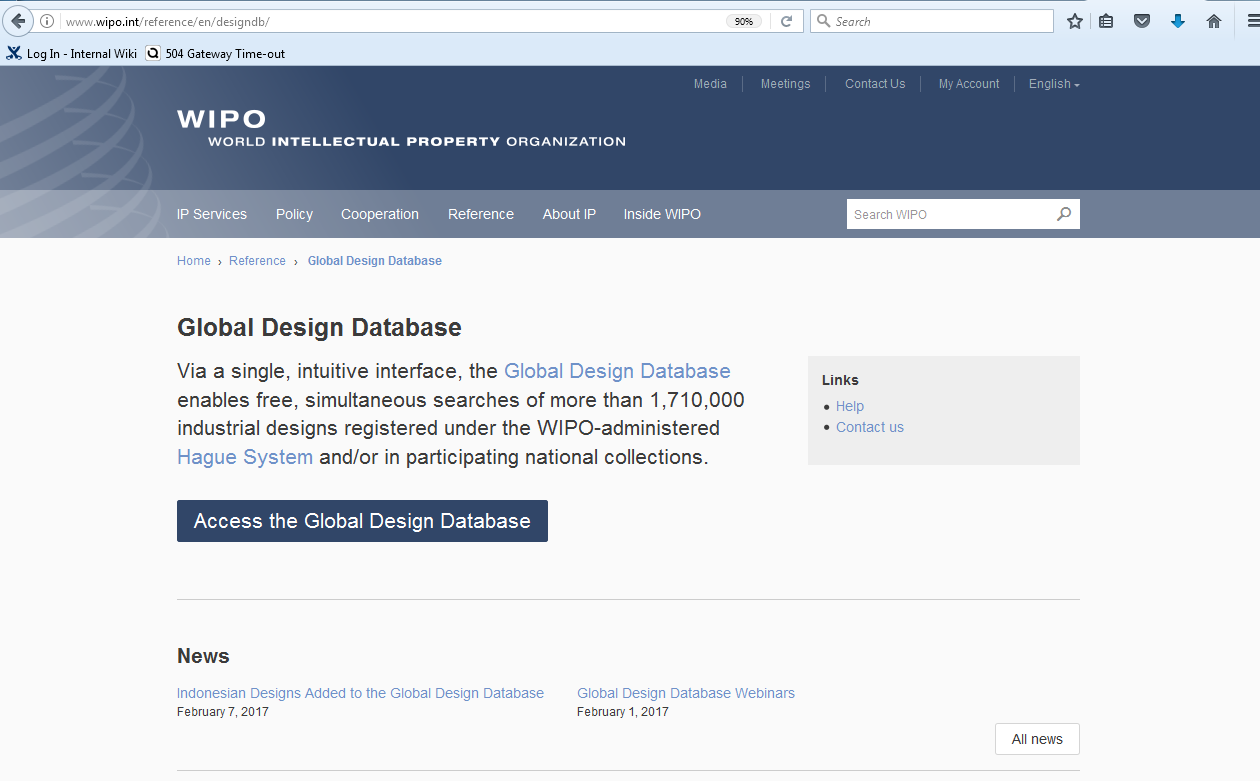 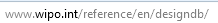 Patent database webinar
Translation tools in PATENTSCOPE

March 20 at 8:30 am https://attendee.gotowebinar.com/rt/683439223517620481
March 22 at 5:30 pm
https://attendee.gotowebinar.com/rt/683439223517620481
Global Brand Database webinar
Performing effective searches in the GBD

April 11 at 9:30 am CET https://attendee.gotowebinar.com/rt/8931489472329613057
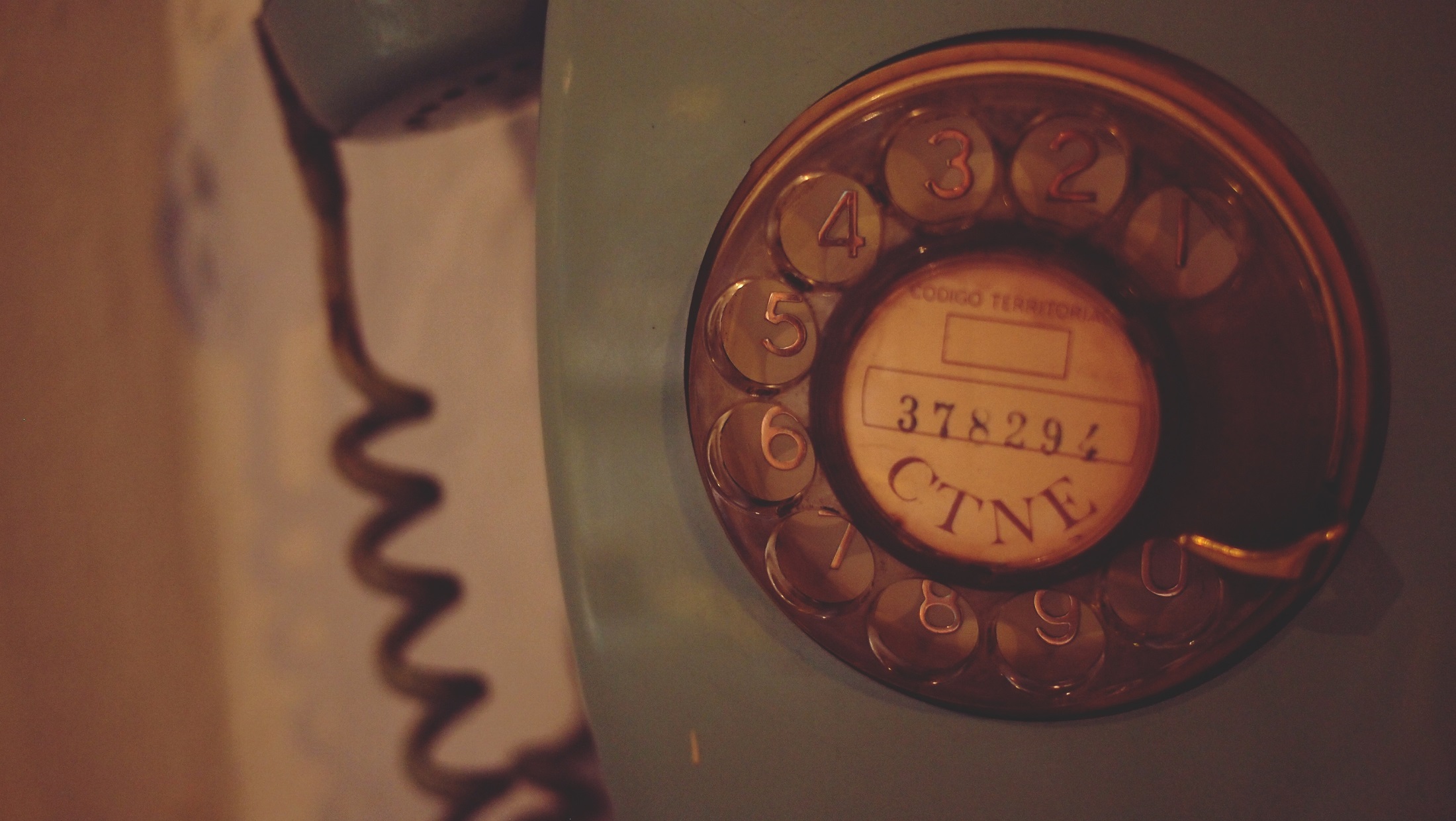 mulțumesc
mulțumesc
gbd@wipo.int